Урок- ярмарка
«Человек – предел планетарной эволюции»
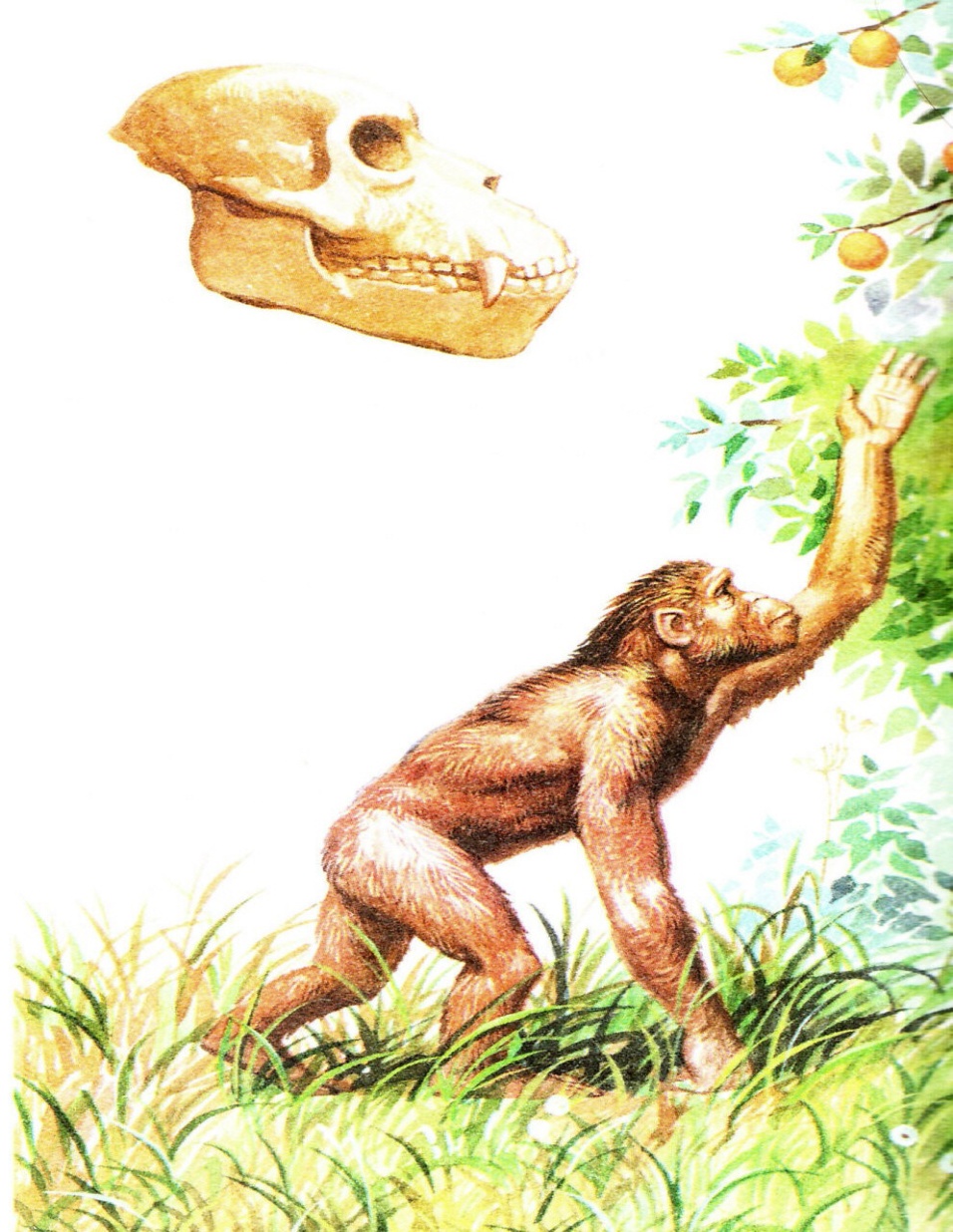 Рамапитек
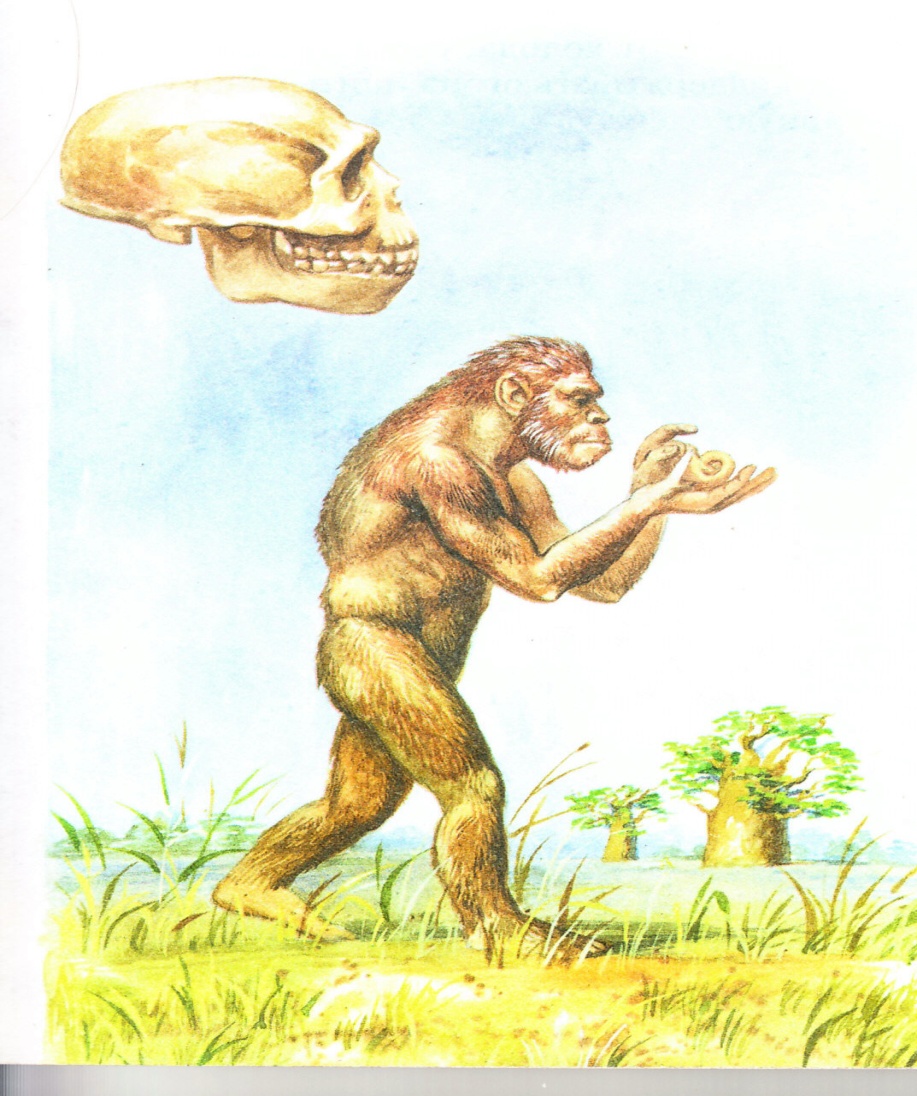 Австралопитек
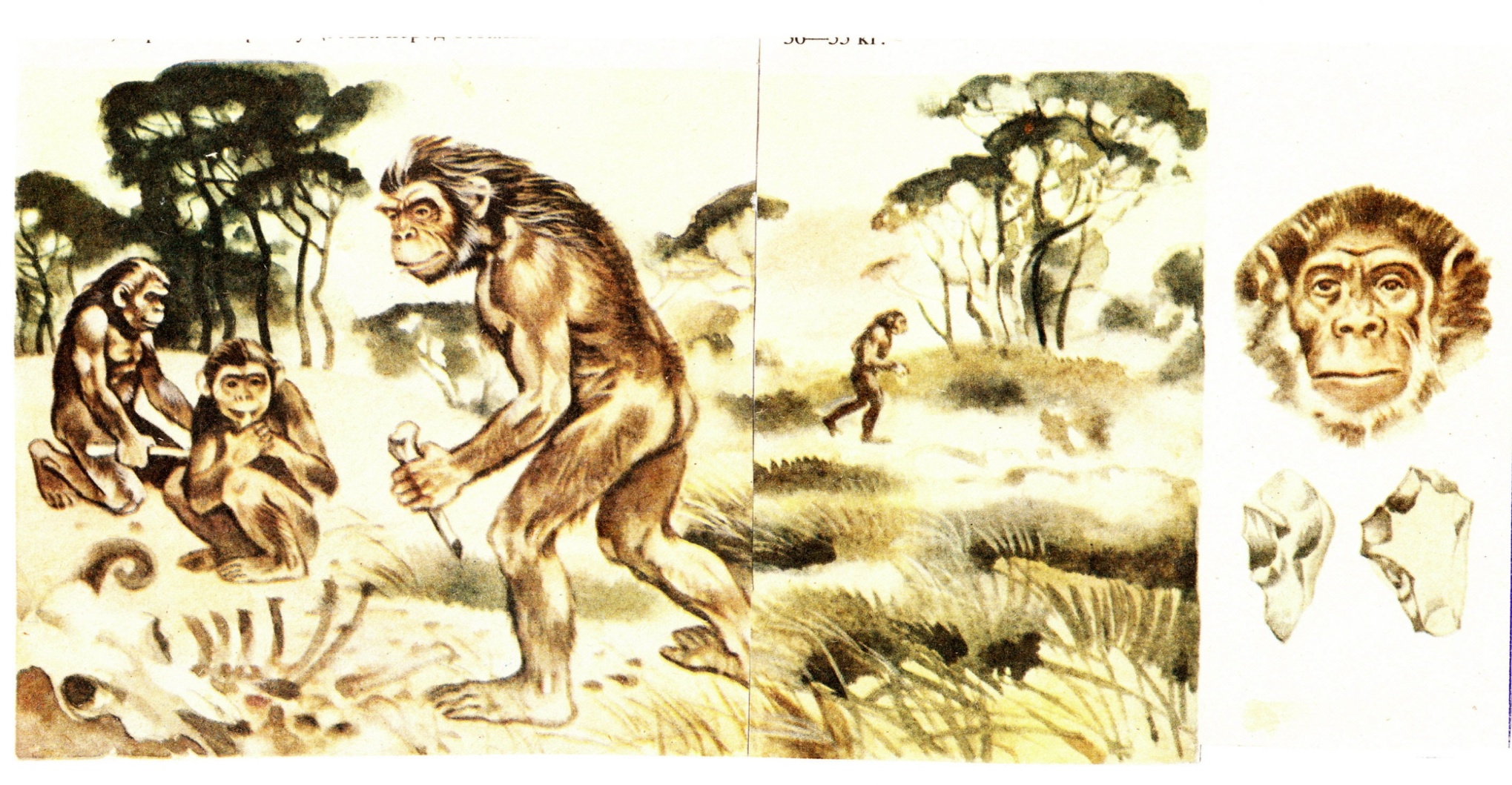 Древнейшие люди
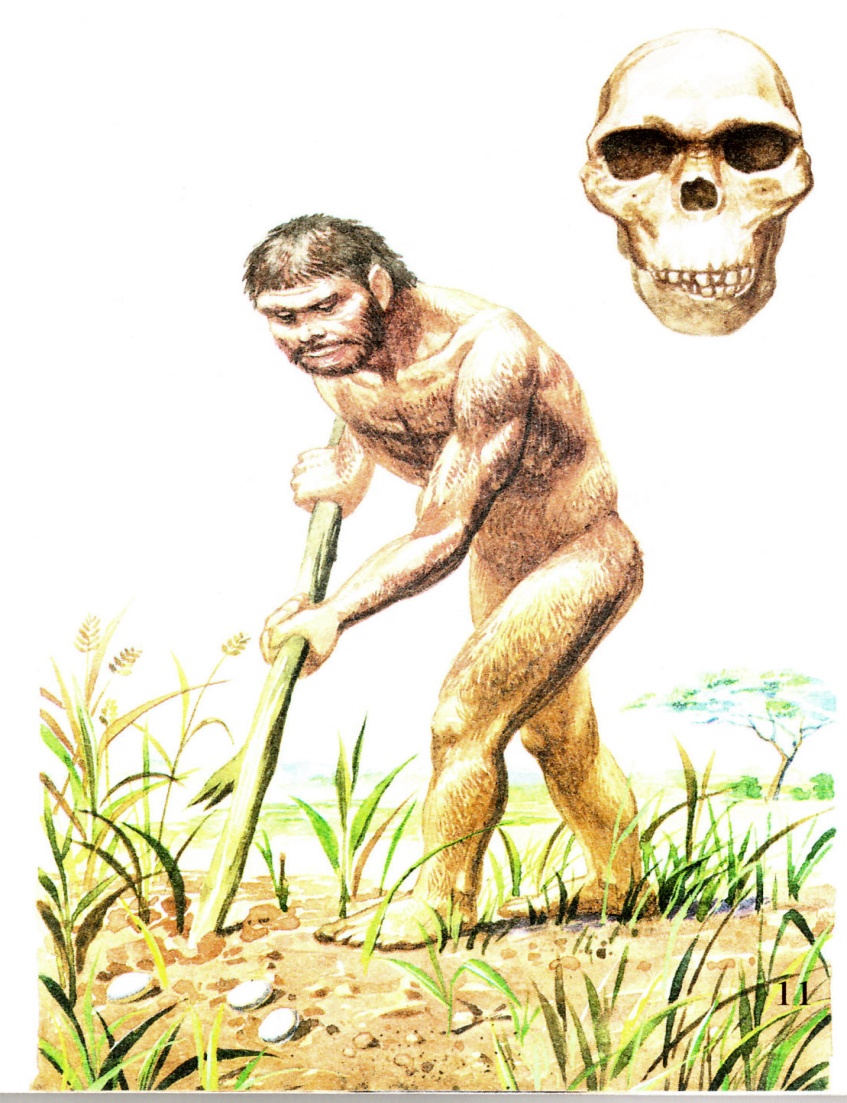 Человек умелый
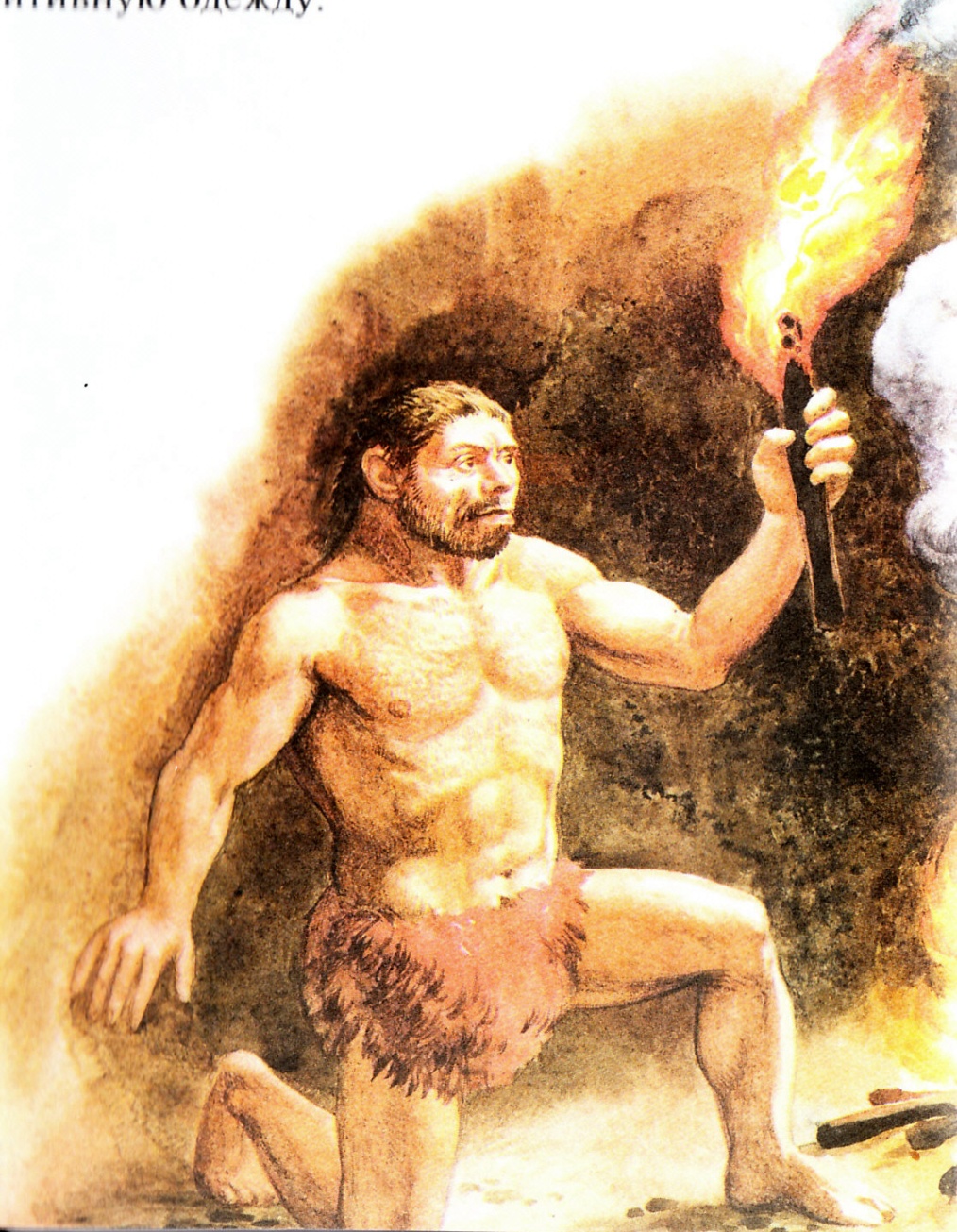 Неандерталец
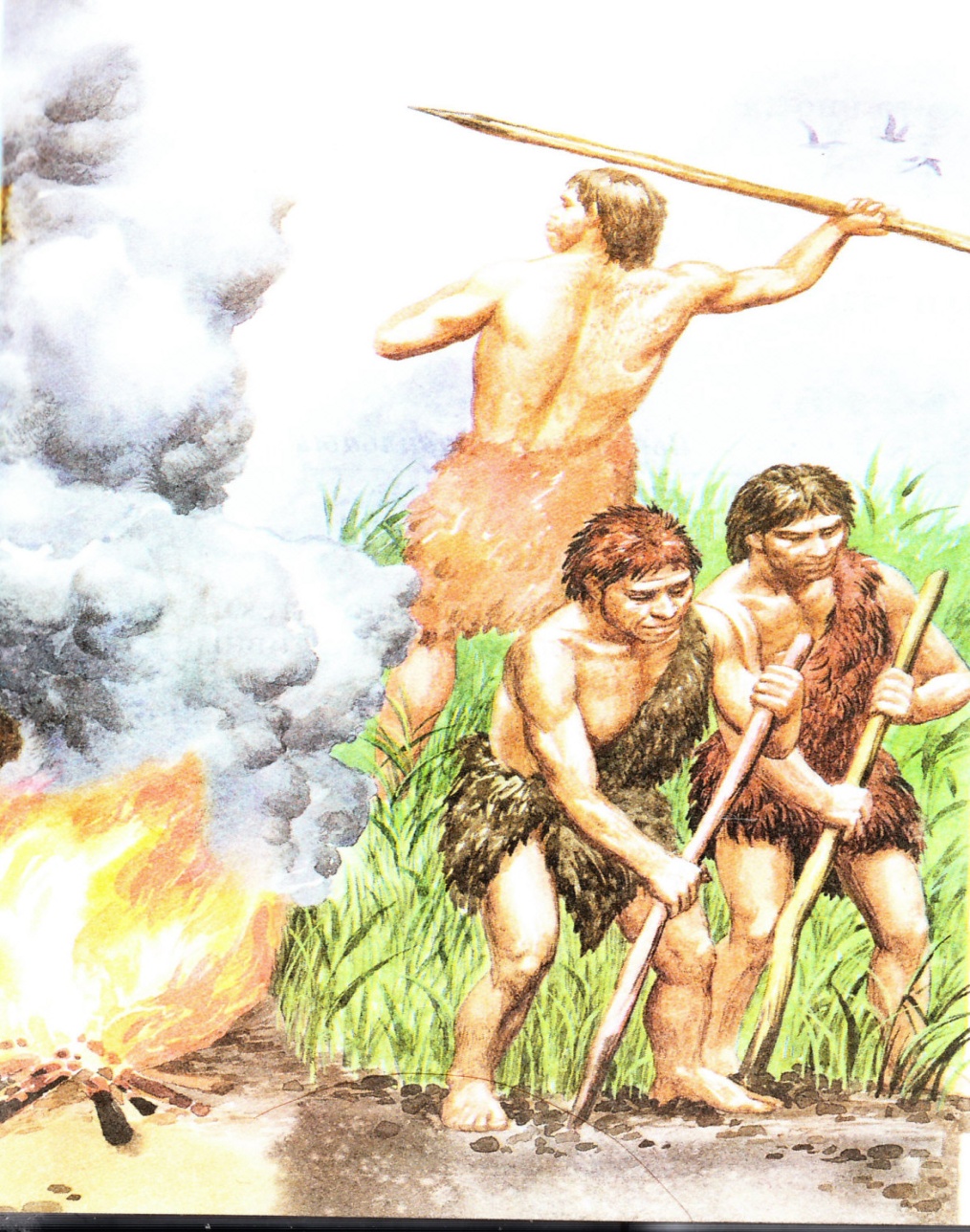 Палеоантропы
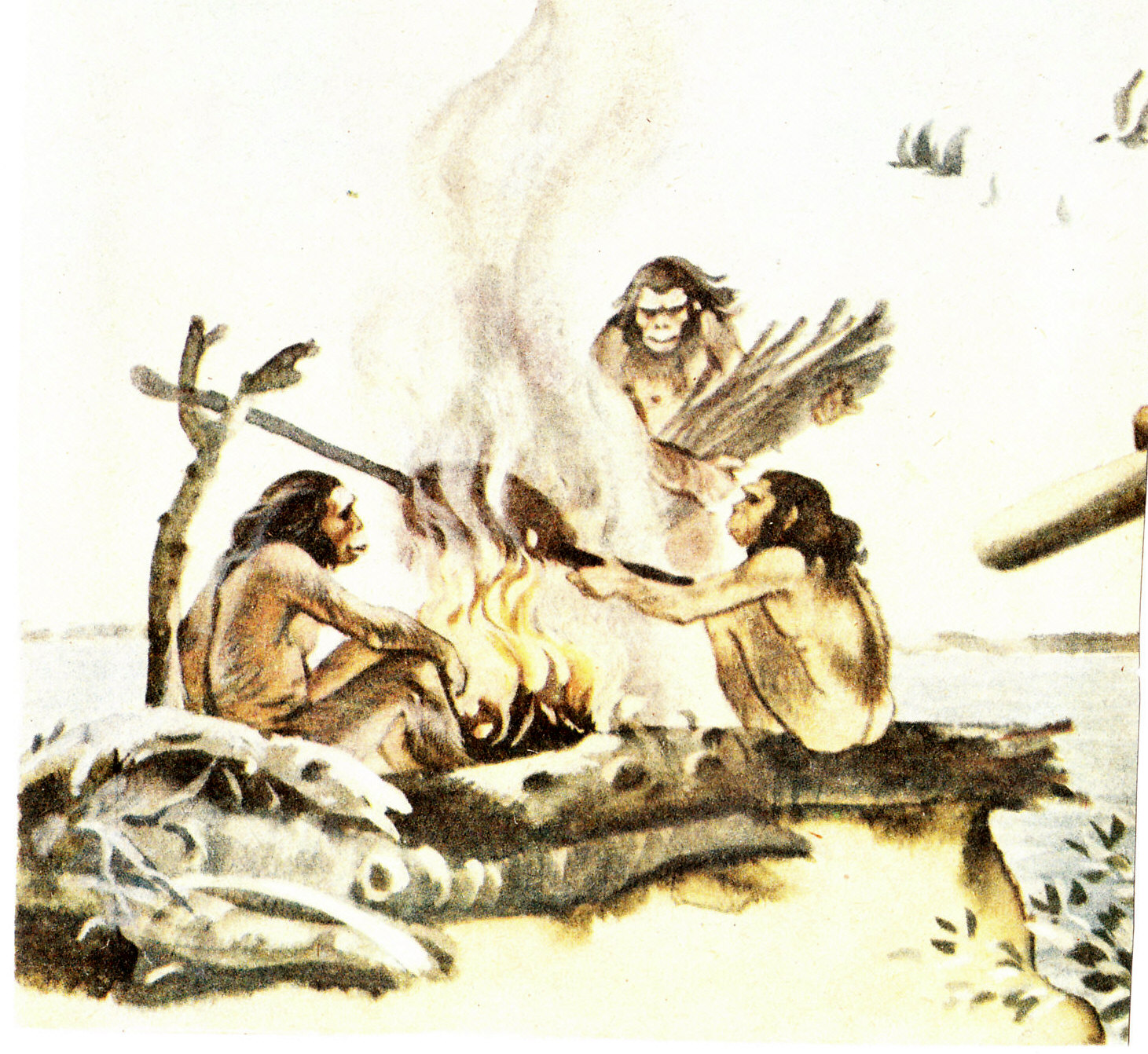 Древние люди
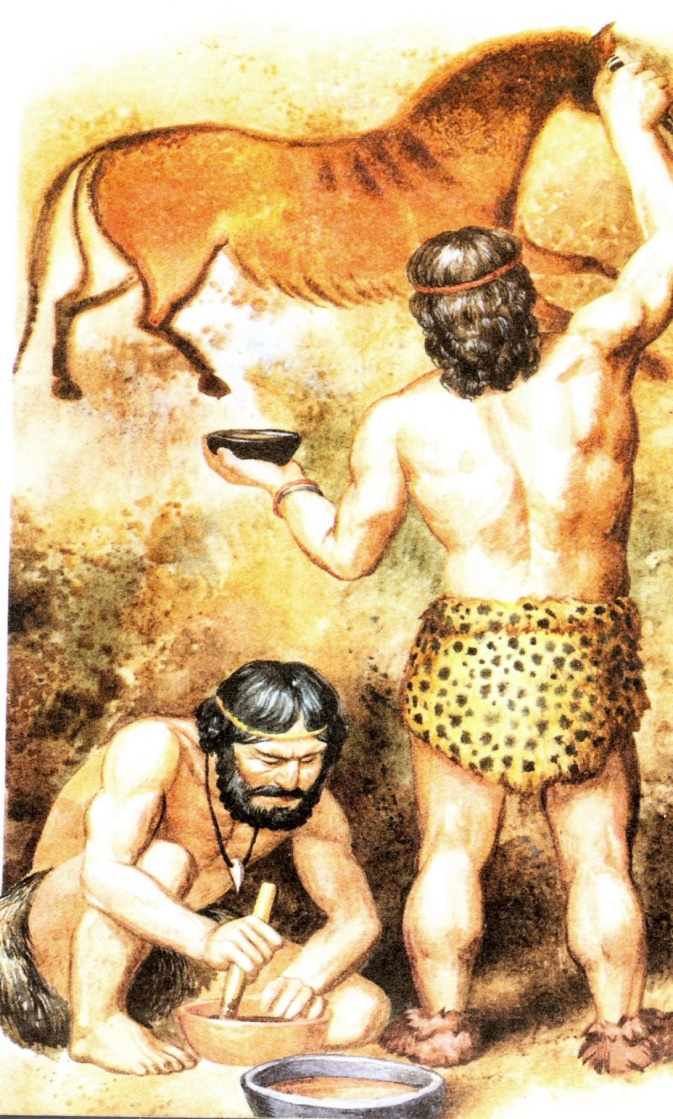 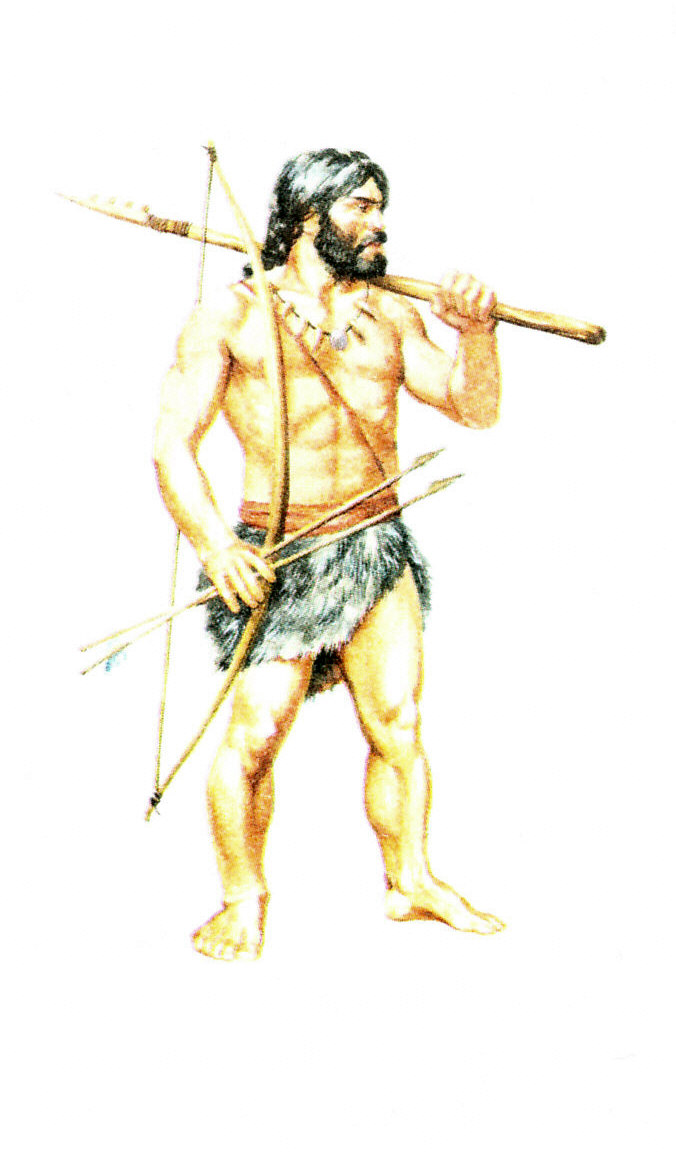 Новые люди                Кроманьонец
Торговый ряд «Ералаш»
Проплиотек                    а) «почти обезьяна»  
Парапитек                       б) «древесная обезьяна» 
Дриопитек                       в) «южная обезьяна» 
Астралопитек                  г) «обезьяночеловек» 
Питекантроп                   д) «китайский человек» 
Синантроп                       е) «предобезьяна»